Pharmacology of nitric oxide
Physiological significance of nitric oxide (NO)
Powerful vasodilator—NO-releasing drugs are used in the treatment of cardiovascular disease
Neurotransmitter—signaling in the CNS and the autonomic nervous system
Inflammatory mediator—inhibition of NO synthesis is of interest as a therapeutic strategy in infection and chronic inflammation
Cholinergic and adrenergic nerve endings in a blood vessel wall
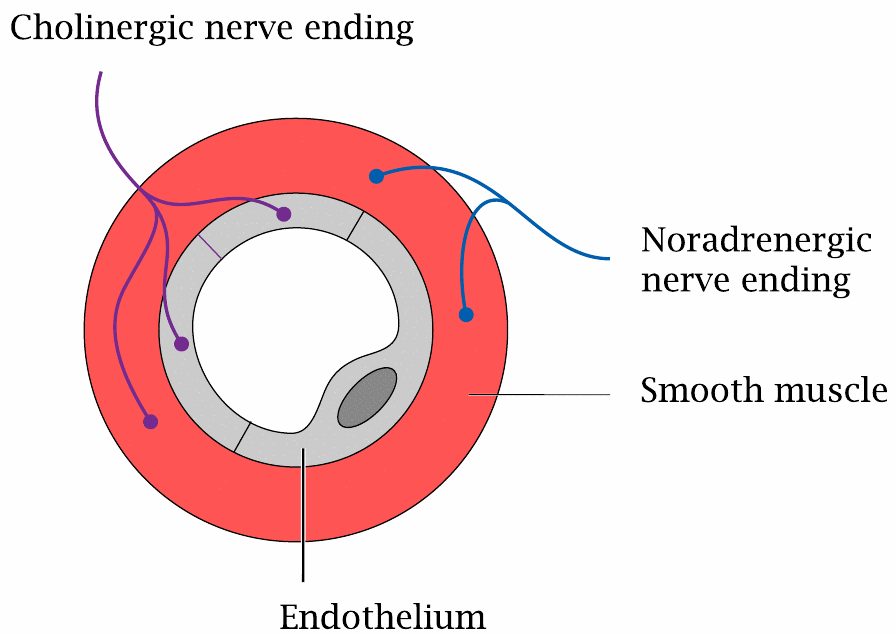 The endothelium is required for vascular relaxation in response to acetylcholine
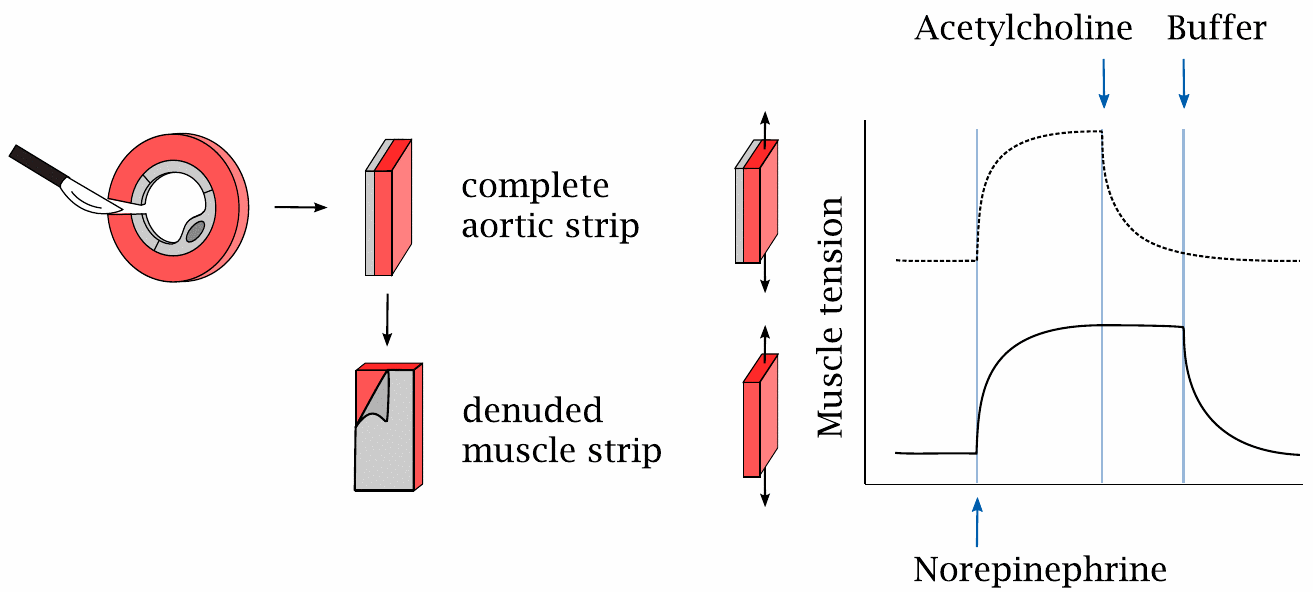 The nitric oxide synthase reaction
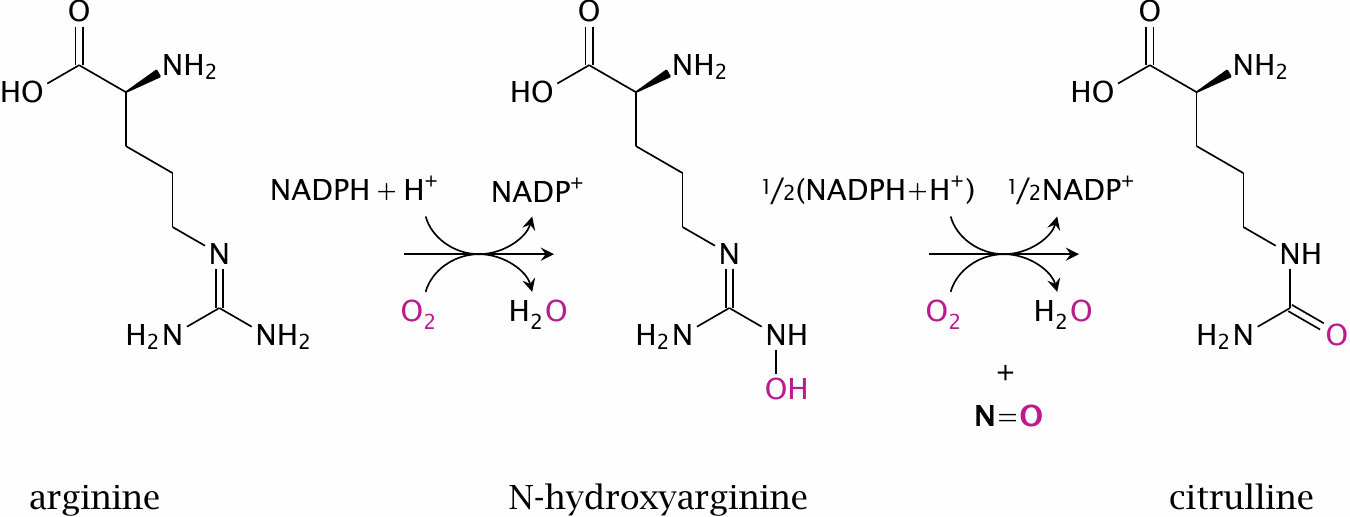 Activation of NOS by calcium and calmodulin
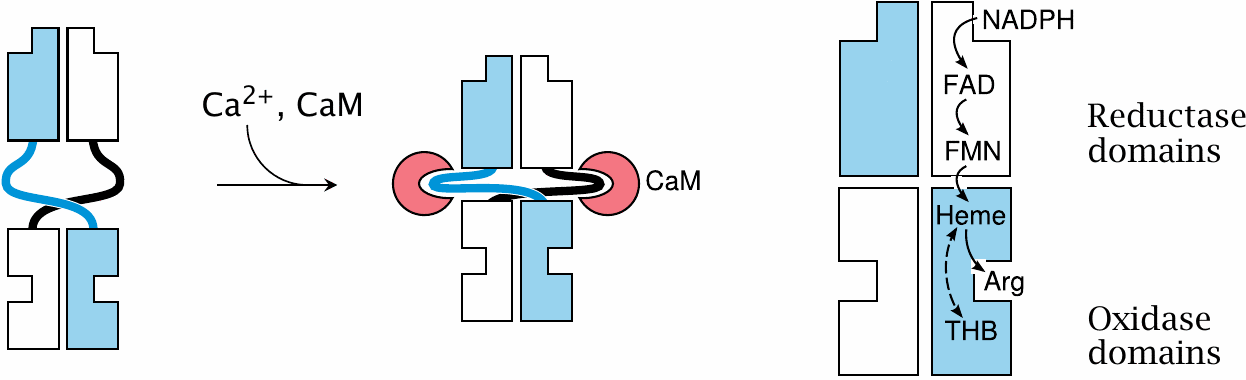 NO activates soluble guanylate cyclase (sGC)
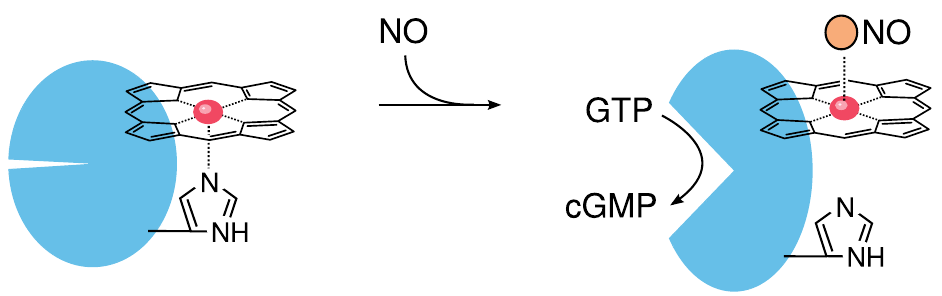 Signaling effects of cGMP
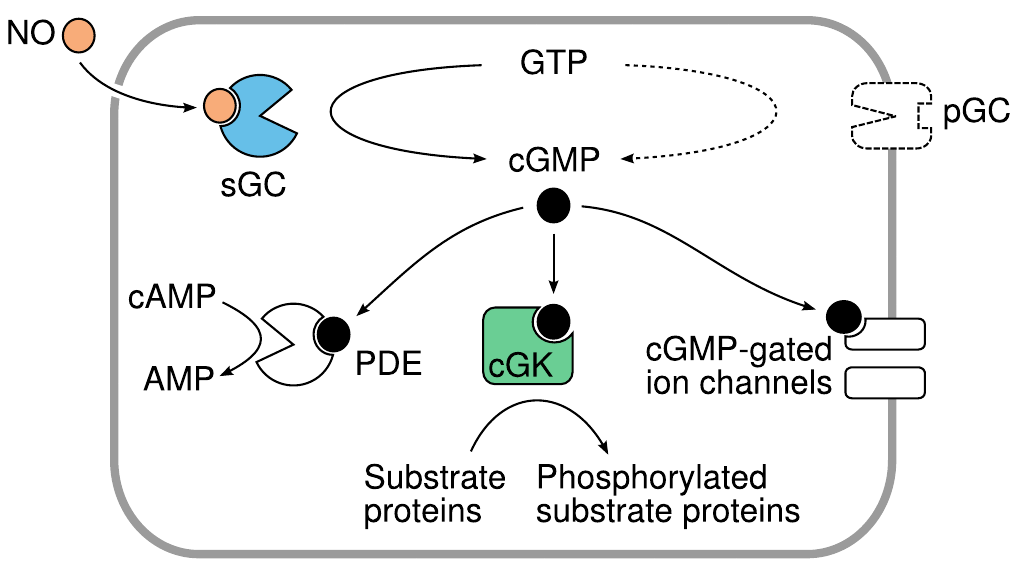 NO-induced relaxation of smooth muscle cells is mediated by cGK
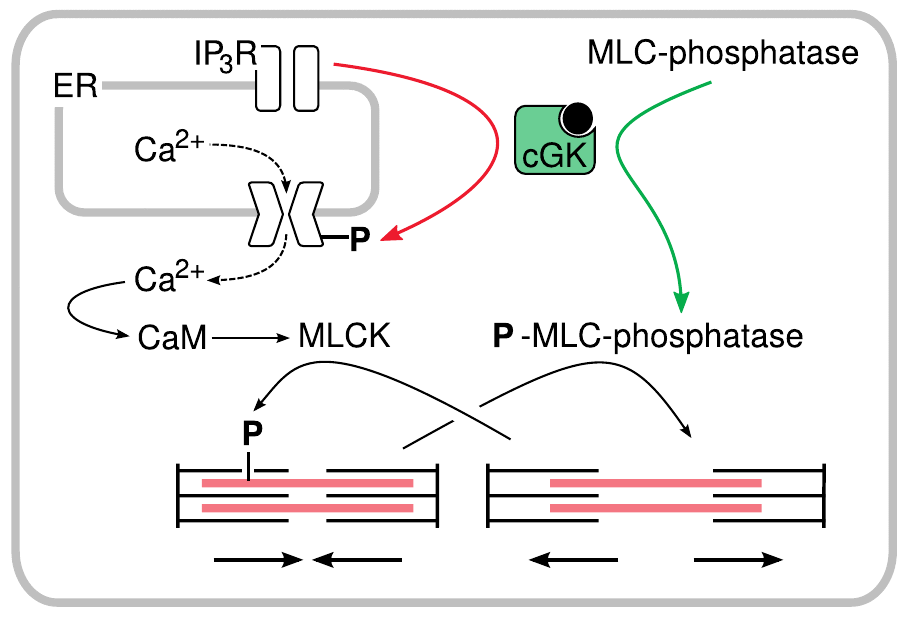 S-nitrosylation of cysteine residues in proteins by NO
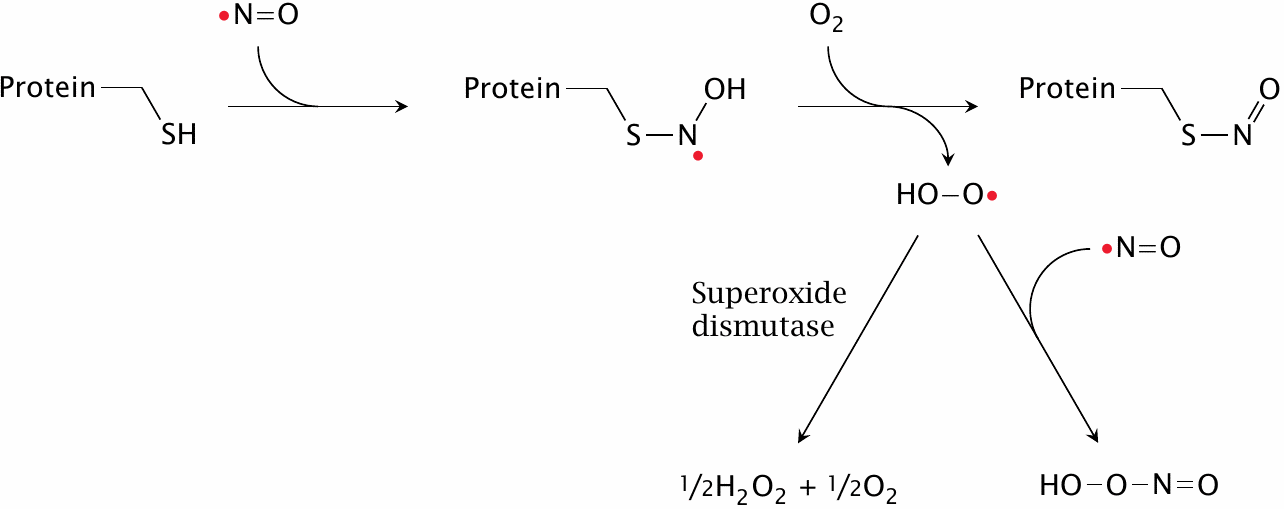 Transfer of nitrosyl groups between proteins by glutathione
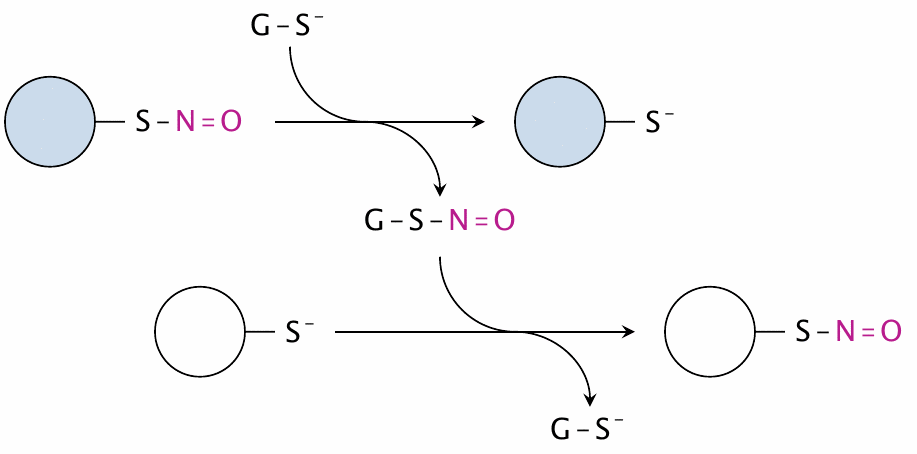 Identification of cysteines affected by S-nitrosylation: The biotin switch method
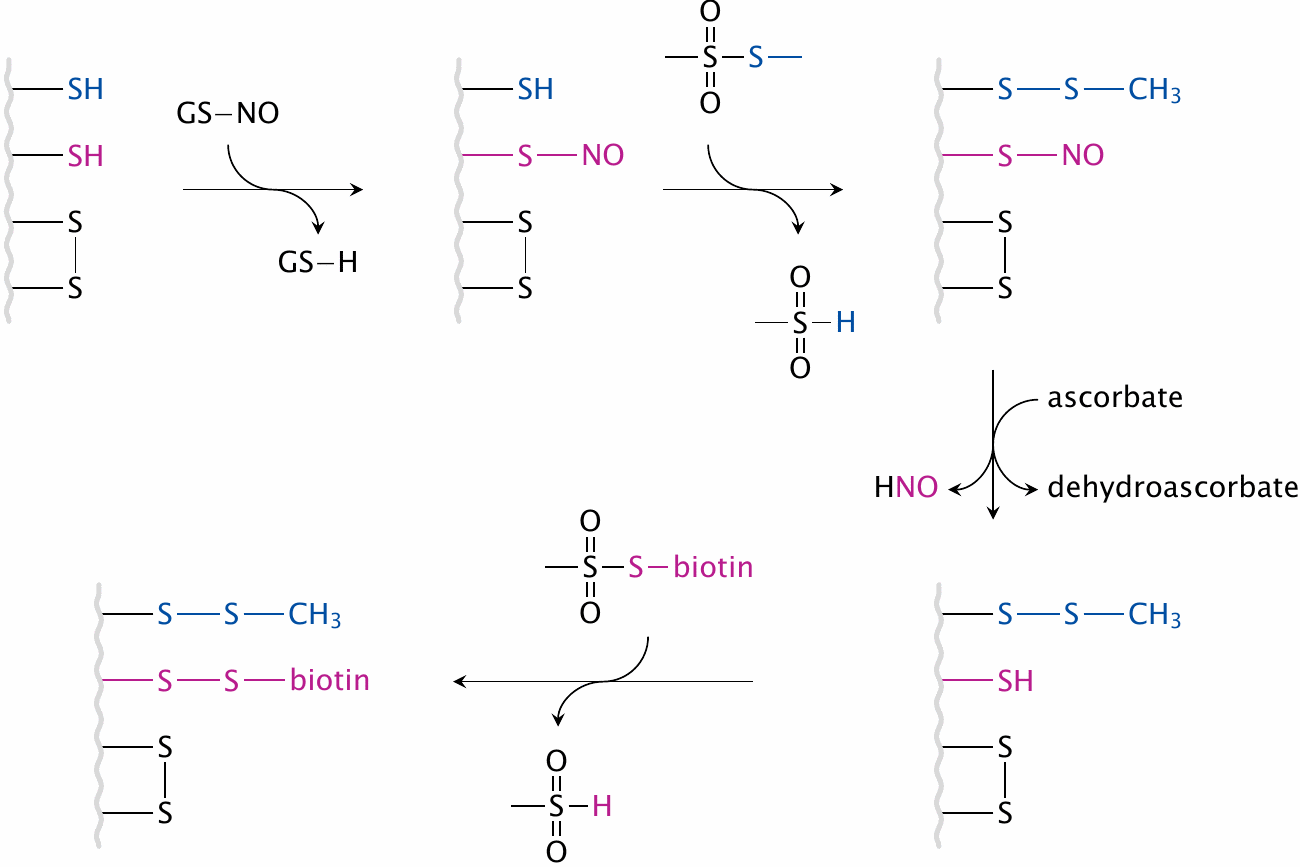 Identification of proteins subject to nNOS-dependent S-nitrosylation
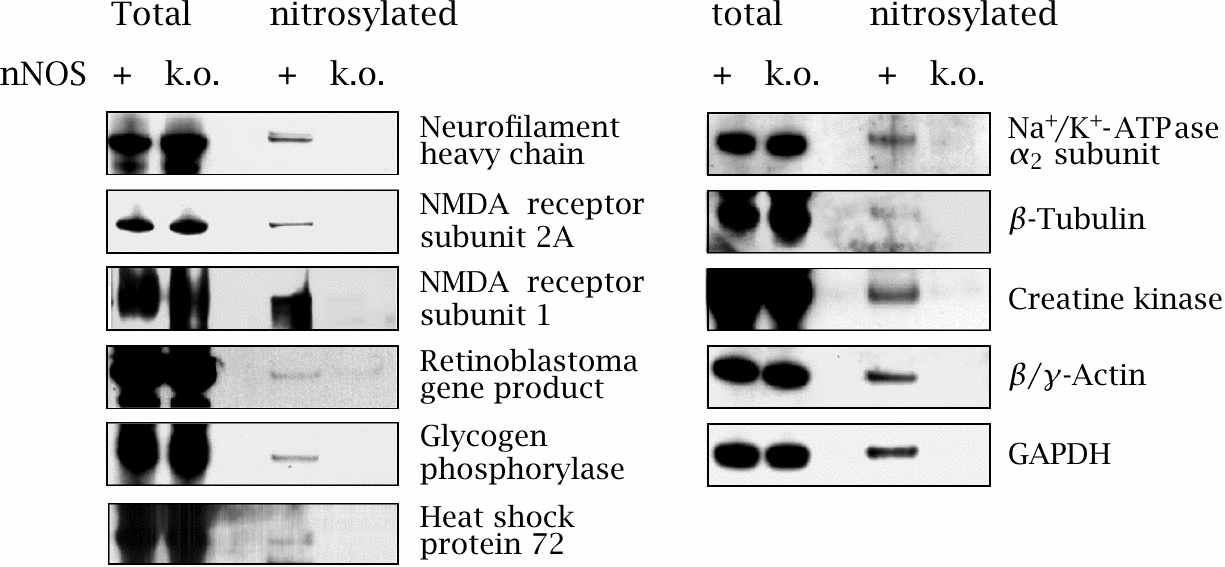 Role of NO and iNOS in the killing of microbes by phagocytes
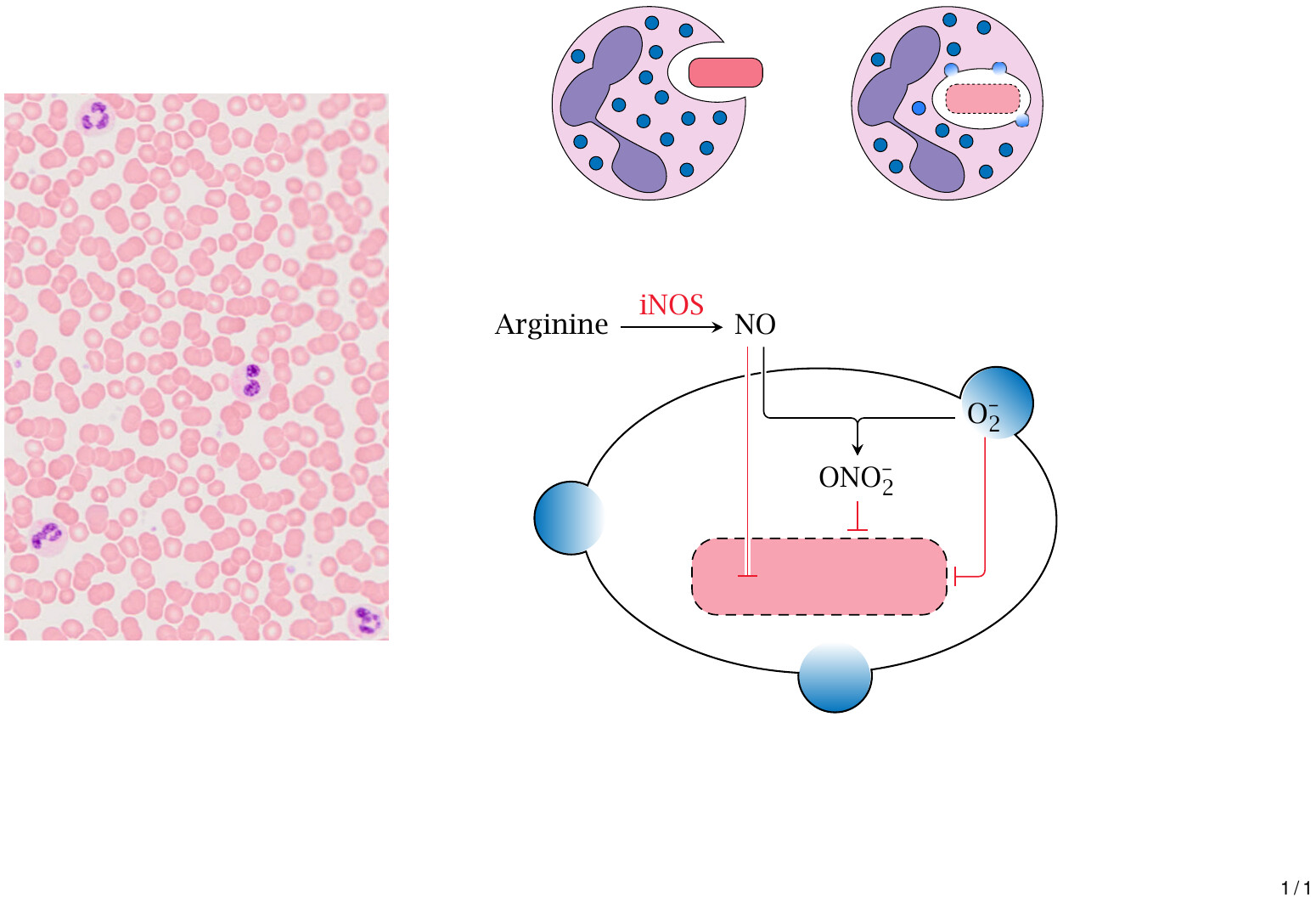 NO-releasing drugs
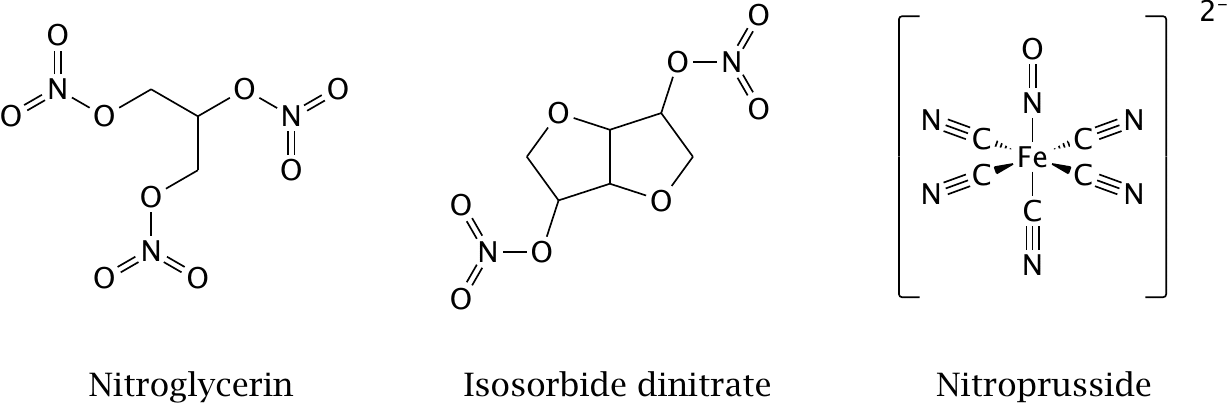 Bioactivation of nitroglycerin by mitochondrial aldehyde dehydrogenase
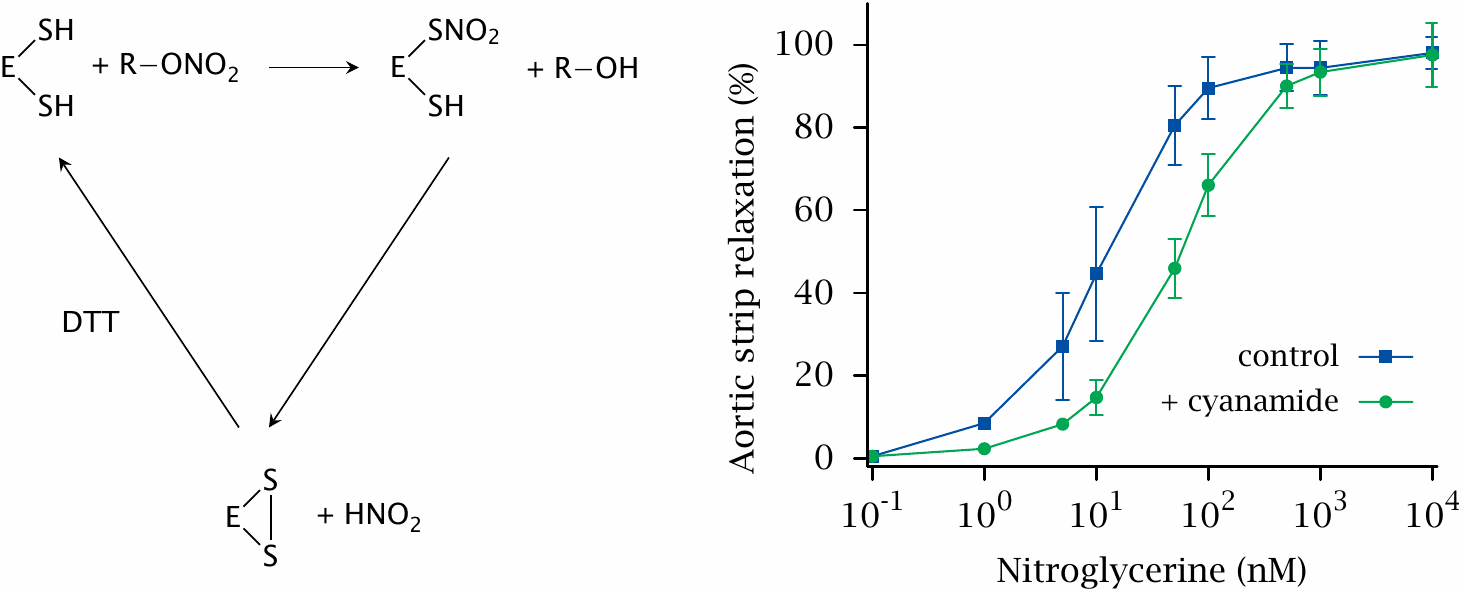 Bioactivation of nitroglycerin and ISDN by human cytochrome P450 isoforms
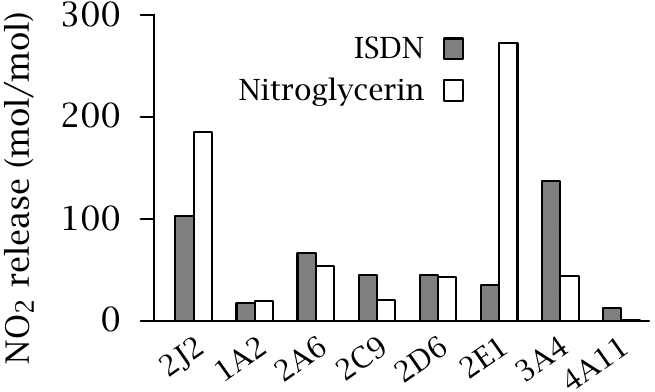 NO release by molsidomine
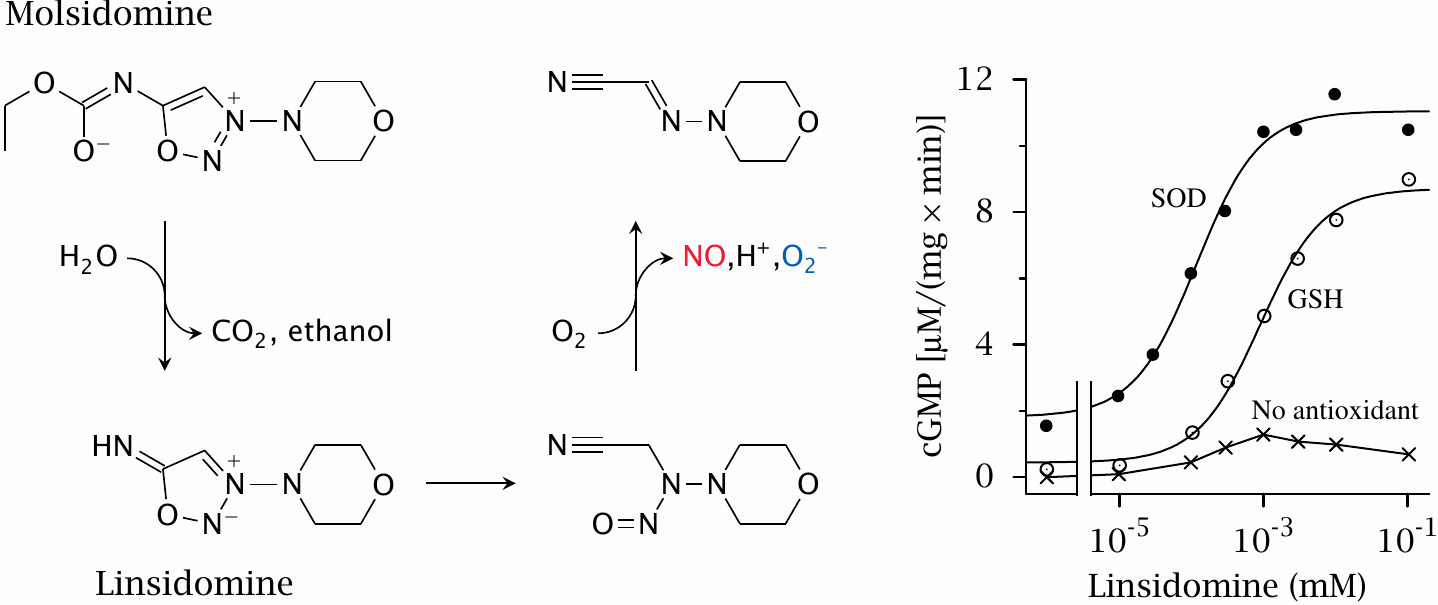 Antiinflammatory effect of iNOS inhibition
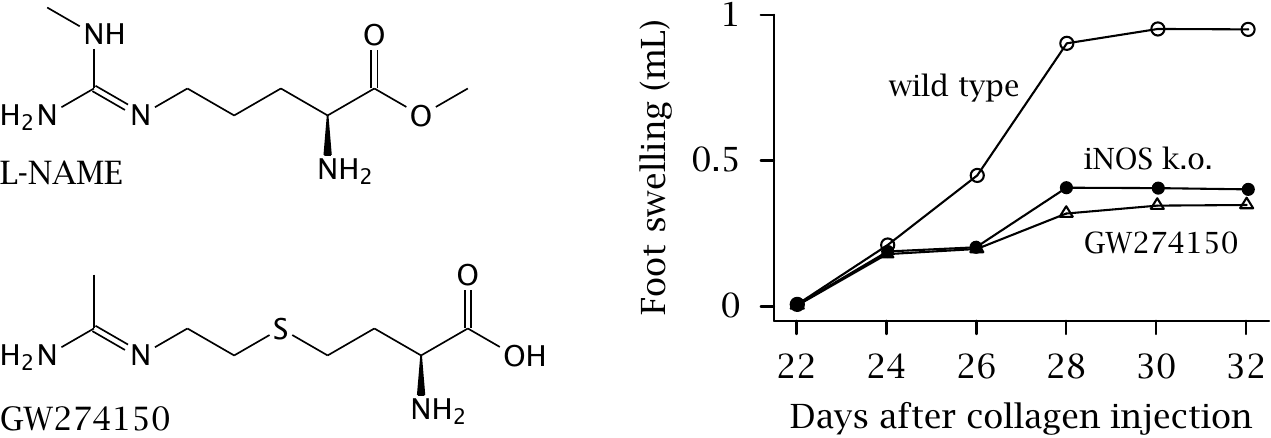 Structure and mode of action of sildenafil (Viagra™)
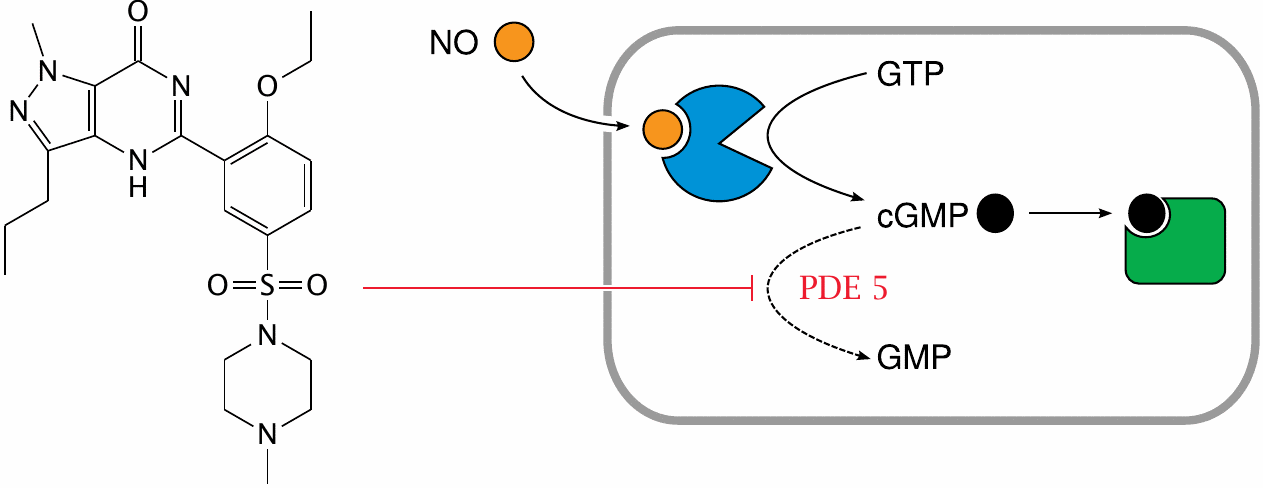